PTA Lab 1
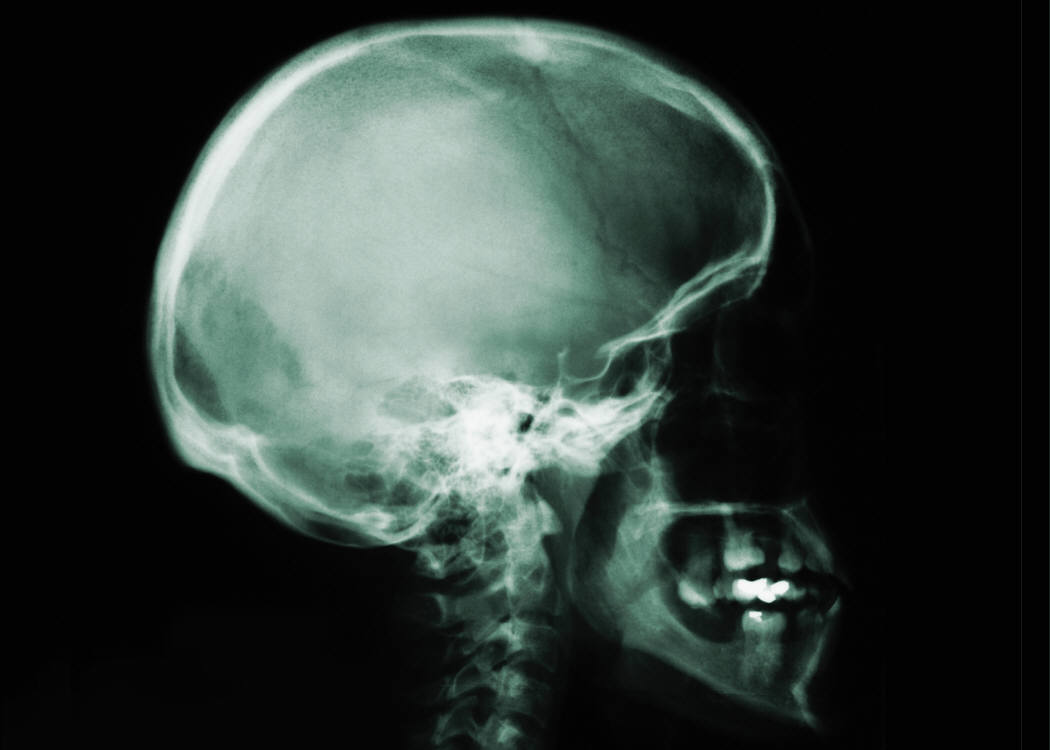 Head and Neck Surface Anatomy
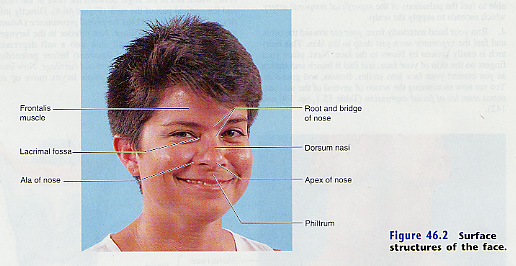 Surface Landmarks of the Neck
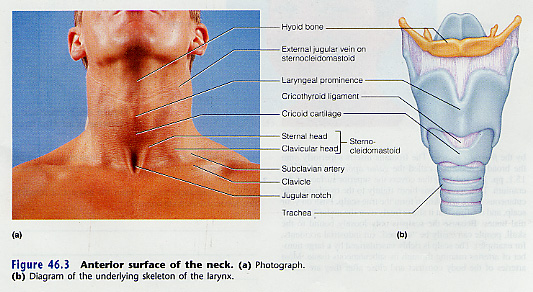 Surface Landmarks of the Lateral Surface of the Head
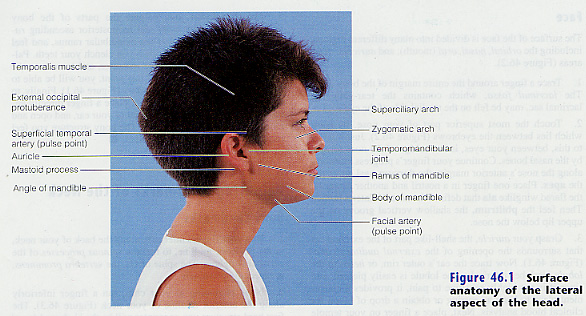 Surface Landmark Lateral Neck
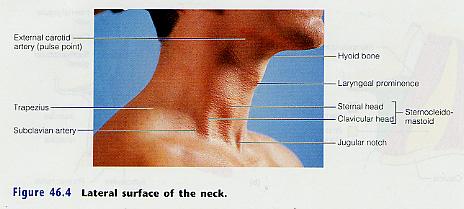 Deep Structures of the Lateral Neck
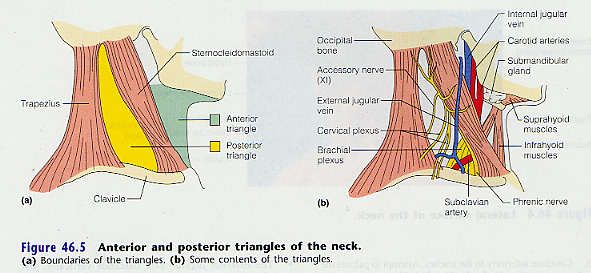 Deep Structures of the Lateral Neck
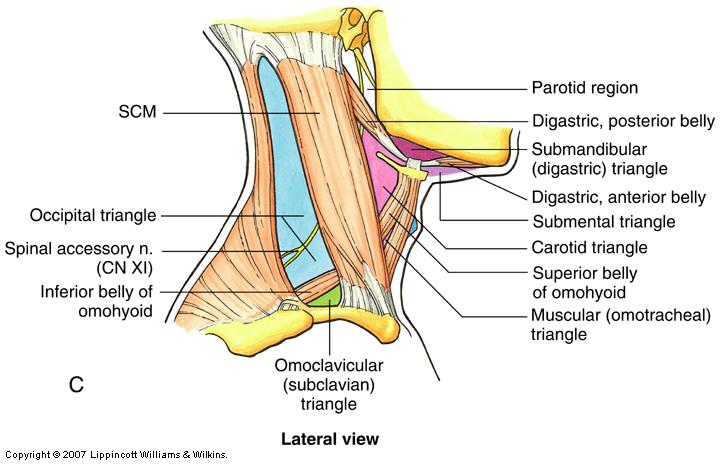 Structures of the Lateral Neck
Lesser Supraclavicular fossa
Occipital Triangle
Subclavian triangle
Submandibular triangle
Submental triangle
Carotid triangle
Muscular triangle

Sternocleidomastoid region
Posterior cervical region
Posterior triangle
 Anterior triangle
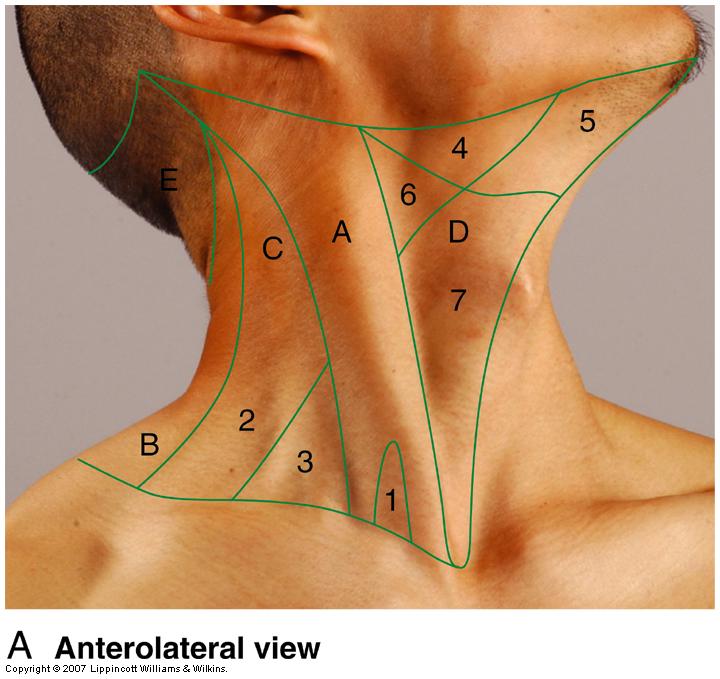